Conduite 2000
Bienvenue à l’auto-école
Auto-Moto-Cyclo-Remorque
Un classeur est mis à votre disposition sur le bureau.                                           Vous y trouverez :.  La composition de l’équipe à votre service.  Un parcours type de formation en vue de l’obtention  d’une          catégorie de permis. La formation post permis permettant de réduire la période  probatoire. Le lieu de la piste de formation hors circulation. Tout savoir sur l’évaluation de départ. Les enjeux de la formation au permis de conduire. Tout savoir sur l’examen théorique du permis de conduire. Tout savoir sur l’examen pratique du permis de conduire. Connaitre la conduite accompagnée. Connaitre la conduite supervisée. Une synthèse des questionnaires de satisfaction. Un tableau de gestion des réclamations
L’équipe conduite 2000
NOS ENSEIGNANTS
CHARGÉ(E) DES RELATIONS AVEC LES ÉLÈVES
Christian RIO
Christian RIOFormations dispenséesB / AAC
Conduite Supervisée
Be/B96
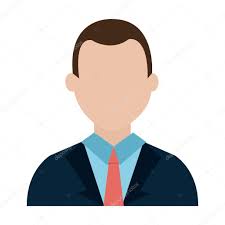 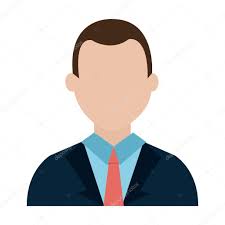 RESPONSABLE PÉDAGOGIQUE
Autorisation n°A0505600110
Christian RIO
Julie KOENIGFormations dispenséesB / AAC
Conduite Supervisée
BE/B96
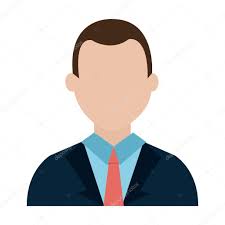 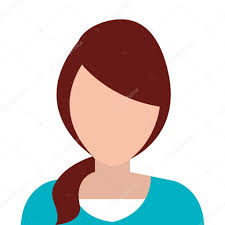 REFERENT HANDICAP
Christian RIO
Luc GUILLOUFormations dispenséesB / AAC
Conduite Supervisée
BE/B96
AM/A/A2/A1
Autorisation n°A0605600090
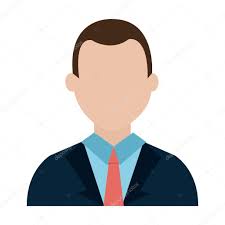 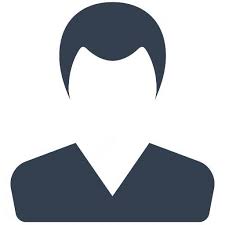 REFERENT ENTREPRISE
Autorisation n°A0902900300
Christian RIO
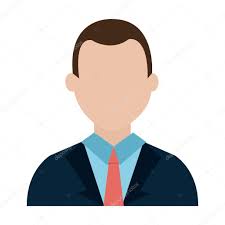 CONDUITE 2000
10, rue Edouard HERRIOT 56530 QUEVEN
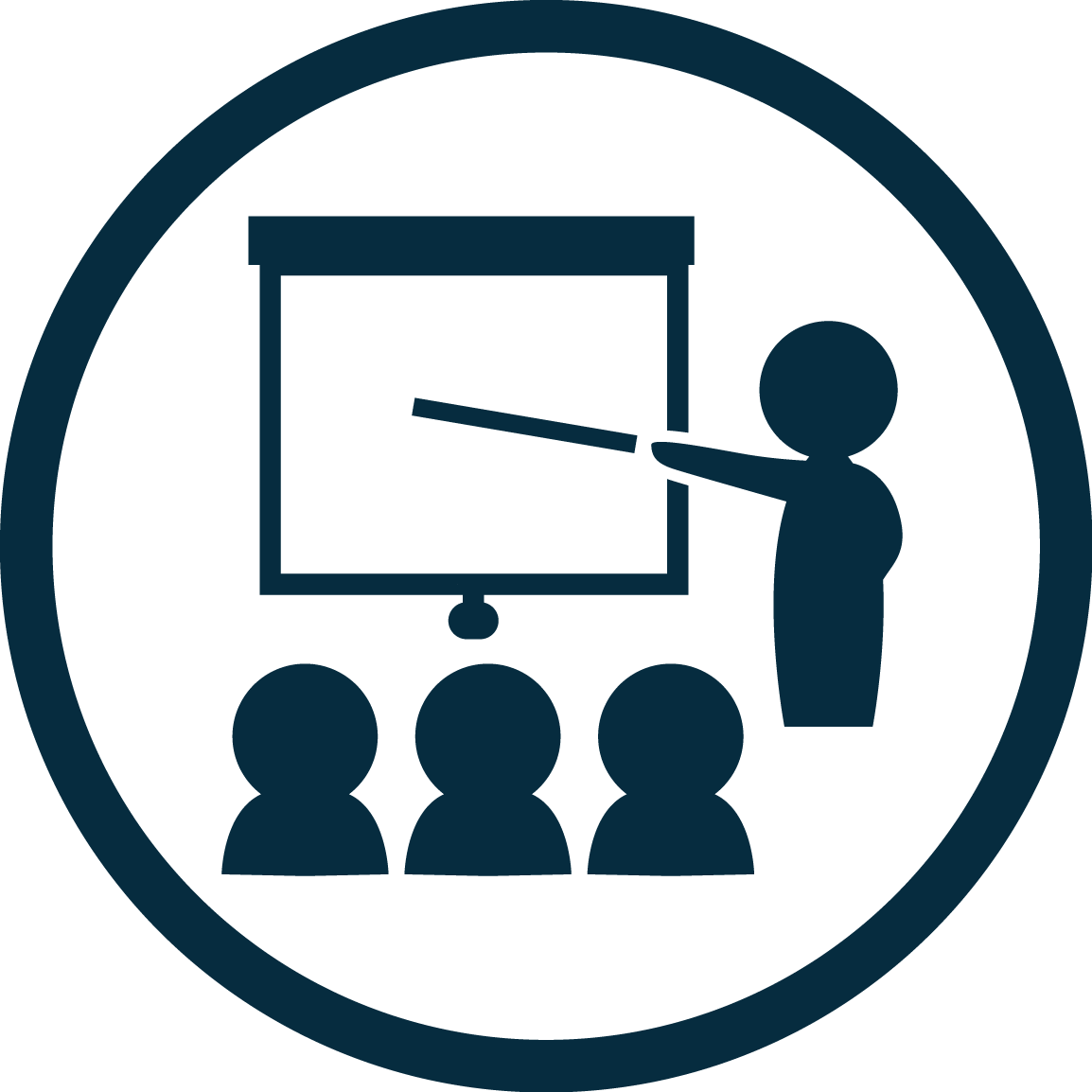 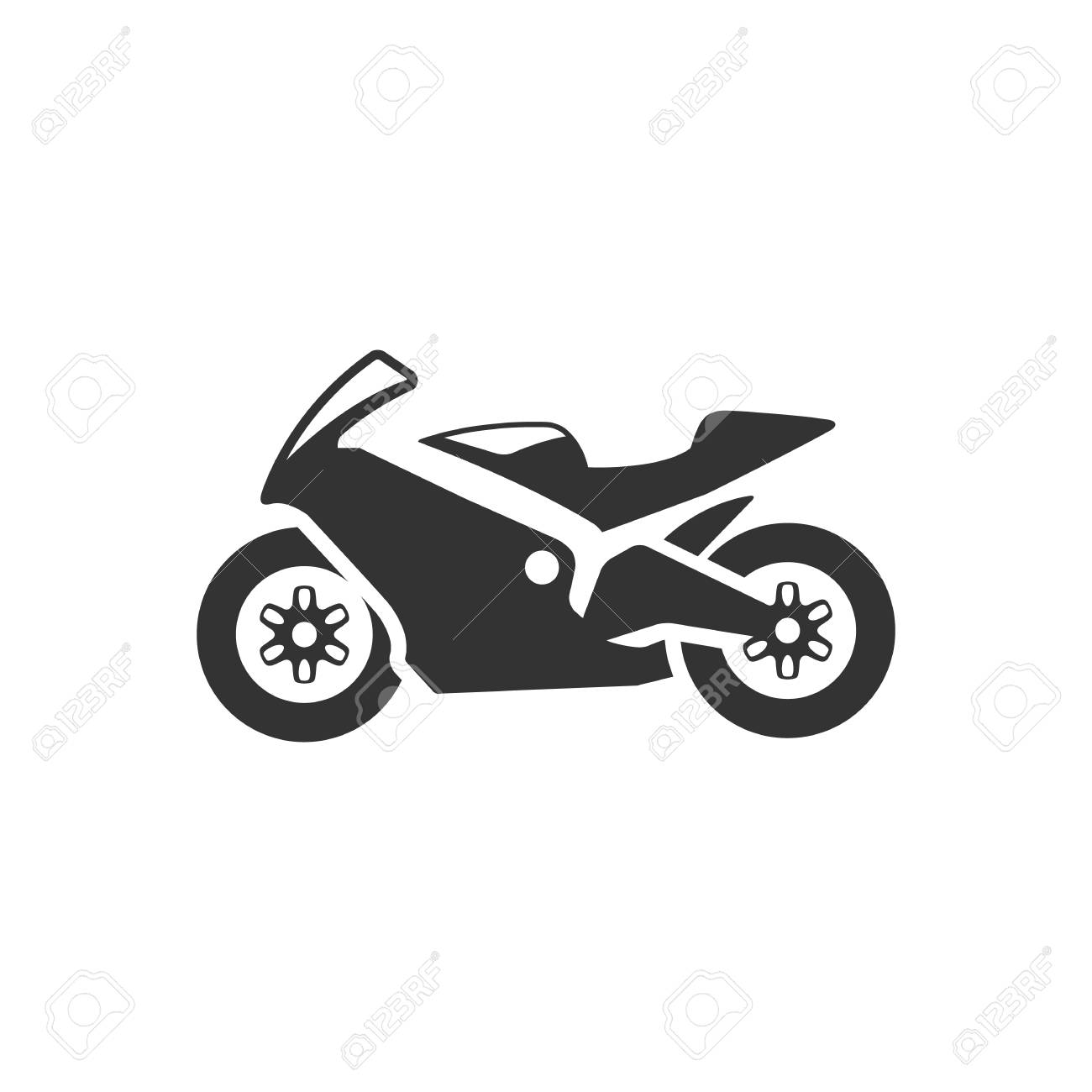 HORAIRES DES
TESTS DE CODE*
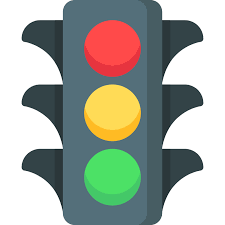 HORAIRES DES
COURS DE CONDUITE
HORAIRES DES
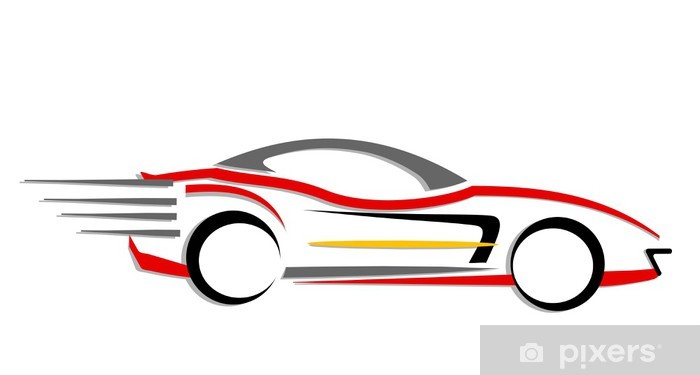 COURS DE CODE *
APRÈS-MIDI
MATIN
MATIN
APRÈS-MIDI
MATIN
APRÈS-MIDI
LUN.  MAR.  MER.  JEU.  VEN.  SAM.
LUN.  MAR.
LUN.  MAR.
9h00 – 19h00
–
–
–
14h00 – 19h00
10H00–12H00
9h00 – 19h00
–
18H30–19H30
14h00 – 18h30
14h00 – 19h00
MER.            –
MER.  10H00-12H00
9h00 – 19h00
–
JEU.  VEN.  SAM.
18H30–19H30
9h00 – 19h00
JEU.  10H00-12H00
–
14h00 – 18h30
9h00 – 19h00
–
–
VEN. 10H00-12H00
14h00 – 19h00
11H00–12H00
8h00 – 12h00
SAM.10h00 – 11h00
–
–
*Les cours et tests de code sont dispensés en présentiel par des enseignants de la conduite et de la  sécurité routière titulaires d’une autorisation d’enseigner en cours de validité.
LES ENJEUXDE LA FORMATIONAU PERMIS DE CONDUIRE
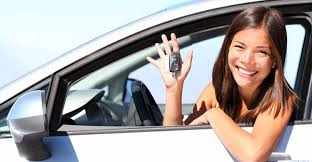 ENJEUX & OBJECTIFS
Comment sont évalués vos progrès ?
A l’aide de grilles de progression permettantde valider vos acquis !
L’obtention du permis de conduire est devenue un outil social indispensable pour une très grande partie des jeunes de notre société.
Au-delà du plaisir de conduire, l’utilisation d’un véhicule est souvent indispensable pour les études, le travail ou les loisirs.>> ROULER EN SÉCURITÉ EST DONC UNENÉCESSITÉ POUR TOUS.

L’objectif principal de l’auto-école conduite 2000 est d’amener tout élève vers la réussite, en transmettant à chacun la maîtrise de compétences en termes de savoir-être, savoirs, savoir-faire et savoir-devenir.
Apprendre à conduire est une démarche éducative exigeante devant être prise au sérieux et avec assiduité.
L’enseignant évalue vos savoirs comportementaux, techniques et environnementaux au filde votre apprentissage.
Des évaluations tout au long de votre parcours vous permettront également de mesurer vos progrès et ainsi vous présenter aux épreuves du permis de conduire lorsque l’ensemble des 	compétences requises seront validées et qu’un 
examen blanc sera effectué.
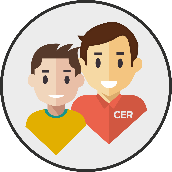 RENSEIGNEMENTS PERSONNELS DE L’ÉLÈVE
Nom : ……………………..…………………………..……………………..Prénom : ……………………...………………………….………………….
Type de permis …………………………….............................................
Parcours de formation
8
1
5
3
4
2
6
7
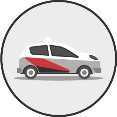 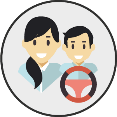 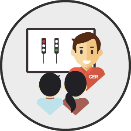 Conduite 
     accompagnée

Conduite 
     supervisée
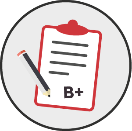 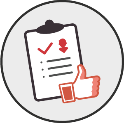 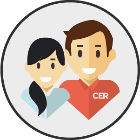 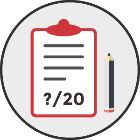 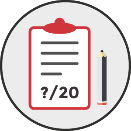 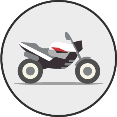 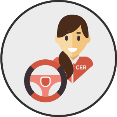 Inscription et
Mise en place d’un planning  prévisionnel
Examen Théorique
Formation théorique présentiel t
Formation théorique à distance
Examen pratique
Evaluation de départ
Sur route
Examen Blanc
Formation pratique
COURS OBLIGATOIRES
THÈMES :
L’arrêt et le stationnement
Les croisements et les dépassements
La connaissance de la réglementation générale
du permis de conduire
L’éco-conduite 
Les priorités
Alcool et stupéfiants
vitesse
Votre présence est fortement recomandée pour les cours collectifs sélectionnés. Ces cours sont dispensés en présentiel par des enseignants de la conduite et de la sécurité routière titulaire d’une autorisation d’enseigner en cours de validité.
PARCOURS THÉORIQUE
PARCOURS PRATIQUE
Pendant la phase pratique, vous serez amené(e) à circuler progressivement :

- en ville
en rase campagne
-par temps dégradé le cas échéant (intempéries)
- sur autoroute
de nuit
par temps dégradé (pluie, brouillard, neige...) le cas échéant
La formation théorique portant sur des questions « d’entraînement au code » peut être suivie à votre rythme, soit : - dans l'école de conduite avec un support média ou avec un enseignant- via Internet (code en ligne)
Les règles de circulation
La signalisation
Les comportements dans les tunnels
La visibilité
La prise de conscience des risques
Le respect des autres usagers – Le partage de l’espace public
Défaut de port de la ceinture
Spécificité du groupe lourd
Spécificité du 2 roues
TOUT SAVOIR SURL’ÉVALUATION DE DÉPART
Durée : Entre 45 min et 1h00
L’évaluation de départ permet d’estimer le nombre d’heures dont l’élève aura besoin pour obtenir son permis de conduire dans les meilleures conditions d’apprentissage, et ainsi qu’une proposition chiffrée
LESOBJECTIFS
LEMOYEN UTILISÉ
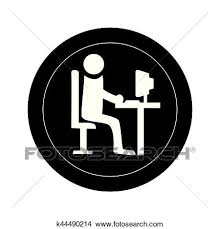 ordinateur
Evaluation réalisée sans formateur
Bilan avec formateur
vos prérequis en matière de connaissances des règles du code de la route et en matière de conduite d’un véhicule ; 
vos expériences vécues en tant qu’usager de la route ;
Vos compétences et aptitudes en terme de départ/arrêts, changement de vitesses, manipulation du volant, compréhension, mémoire, trajectoire, observation, regard, temps de réaction, perception, estimation des distances et champs visuel, émotivité,
Vos motivations, (attitude à l’égard de l’apprentissage et de la sécurité routière)
LESCOMPÉTENCESEVALUÉES
TOUT  SAVOIR  SUR
L’ÉVALUATION DE DÉPART
Durée :  1h00
L’évaluation de départ permet d’estimer le nombre d’heures dont  l’élève aura besoin pour obtenir son permis de conduire dans les  meilleures conditions d’apprentissage, et ainsi qu’une proposition  chiffrée
LES  OBJECTIFS
LE
MOYEN UTILISÉ
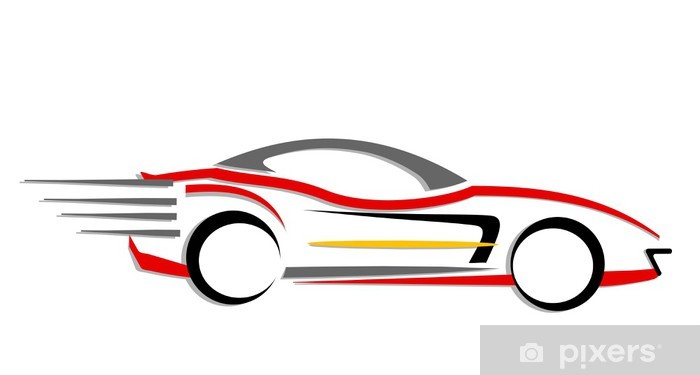 VÉHICULE
Évaluation réalisée avec formateur  Evaluation en situation réelle où le formateur  utilise une grille d’évaluation
vos prérequis en matière de connaissances des règles du code  de la route et en matière de conduite d’un véhicule ;
vos expériences vécues en tant qu’usager de la route ;
vos compétences psychomotrices ;
vos motivations.
LES  COMPÉTENCES  EVALUÉES
Formation post permis
Depuis 2019, vous avez la possibilité de suivre une formation complémentaire (post permis)

De quoi s’agit-il?
C’est une formation non obligatoire
Celle-ci doit être effectuée entre les 6e et 12e mois qui suivent l'obtention de votre permis. 
Cette formation est d'une durée de 7 heures 
Elle vous permettra de voir votre période probatoire réduite
pour le détenteur d'un permis B traditionnel, la période probatoire se verra réduite de 3 ans à 2 ans 
Pour le détenteur d’un permis B ayant obtenu son permis par la conduite accompagnée, la période probatoire se verra réduite de 2 ans à 1 an et demi 
Les 12 points sont ainsi plus vite récupérés.
Attention:
Cela vaut que si vous n’avez pas fait d’infraction ayant causé une perte de point
Piste de formation
ADRESSE DU LIEU DE FORMATION HORS CIRCULATION
LIEU DIT PENQUELEN 56530 QUEVEN
Temps de parcours à partir de l’école de conduite :
10 minutes
Partage de piste :
La piste est partagée avec trois autres écoles de conduite. 
De par sa taille, plusieurs ateliers peuvent être mis en place sans se gêner.
Dans de rares cas, il peut y avoir une légère attente entre les exercices. 
Dans ces conditions, les questions liées à la conduite d’un deux roues ou remorque seront révisées 
Capacité d’accueil
Le lieu est un parking de discothèque, qui possède un abris mais pas de sanitaires. 
Disponibilité
L’amplitude horaire de la piste est libre
TOUT SAVOIR SURL’EXAMEN THEORIQUEDU PERMIS DE CONDUIRE
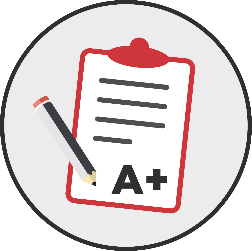 CRITÈRES D’ÉVALUATION
L'épreuve théorique (ou "code") est obligatoire pour pouvoir se présenter à l'épreuve pratique. Quelle que soit la catégorie de permis visée ETG pour la catégorie b, ETM pour la catégorie A, cette épreuve est obligatoire. 
Déroulement
L'épreuve du Code de la route a été privatisée. Désormais, l'épreuve ne se passe plus en Préfecture avec un inspecteur mais chez l'un des opérateurs privés qui ont l'agrément pour faire passer l'examen.
L'examen coûte 30€, dure environ 30 minutes, avec 40 questions dont 4 vidéos, L’épreuve se passe sur tablette ou ordinateur individuel

Pour s'inscrire à l'examen, il suffit d'avoir un numéro NEPH valide, qui vous est fourni lors de l'enregistrement de votre dossier sur l’ANTS.

Obtention du "code"
Les candidats sont reçus à l’examen à partir de 35 bonnes réponses sur 40 questions.
Validité
La réussite au  "code" est valable pendant cinq ans et permet de se présenter aux épreuves pratiques. Un candidat déjà titulaire d’une catégorie du permis de conduire est dispensé de se présenter à cette épreuve pendant cinq ans à compter de la date de réussite à l'épreuve en circulation, ETG valable pour les catégories du groupe léger et lourd, ETM pour les catégories A2 et A1
 
Des règles à connaître tout au long de la vie
La connaissance des règles de sécurité est une condition nécessaire pour votre sécurité mais aussi celle des autres usagers de la route. Le Code de la route doit être connu non seulement pour l'examen mais également être retenu et appliqué tout au long de la vie du conducteur, c'est l'assurance d'une meilleur sécurité pour tous sur les routes
La routine de la conduite, le temps écoulé depuis la formation au permis, mais également des modifications du Code de la route peuvent contribuer à oublier ou méconnaitre certaines règles. Chacun est encouragé à se former tout au long de sa vie pour rester un conducteur exemplaire.
TOUT SAVOIR SURL’EXAMEN PRATIQUEDU PERMIS DE CONDUIRE
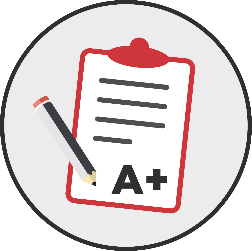 L’épreuve pratique de l’examen du permis de conduire est évaluée par un expert : l’inspecteur du permis de conduire et de la sécurité routière
L’évaluation réalisée par l’expert est basée sur des textes réglementaires et instructions précises qui
en fixent les modalités. L’épreuve dure 32 minutes.
Cette évaluation consiste en un bilan des compétences nécessaires et fondamentales devant être acquises pour une conduite en sécurité, car la conduite est un acte difficile qui engage une responsabilité forte.
L’expert s’attache à valoriser vos acquis comportementaux plutôt que vos faiblesses. Il réalise ainsi un inventaire des points positifs et des points négatifs restitués par rapport à une compétence donnée.
Un échange entre l’expert et vous peut s’instaurer au cours de l’épreuve.
A l’issue de l’épreuve, l’expert retranscrit de façon formelle ce bilan de compétences dans une grille
d’évaluation.

Votre école de conduite vous accompagne à l’examen et l’enseignant de la conduite est présent à l’arrière du véhicule.
CRITÈRES D’ÉVALUATION
Réaliser un parcours empruntant des voies à caractère urbain, routier et/ou autoroutier 
Suivre un itinéraire ou vous rendre vers une destination préalablement établie, en vous guidant de manière autonome, pendant une durée globale d’environ cinq minutes
Réaliser une manœuvre
Procéder à la vérification d’un élément technique à l’intérieur ou à l’extérieur du véhicule et répondre à une question en lien avec la sécurité routière et à une question portant sur les notions élémentaires de premiers secours
Appliquer les règles du code de la route, notamment les limitations de vitesse s’appliquant aux élèves conducteurs
Adapter votre conduite dans un souci d’économie de carburant et de limitation de rejet de gaz à effet de serre
Faire preuve de courtoisie envers les autres usagers, et notamment les plus vulnérables.
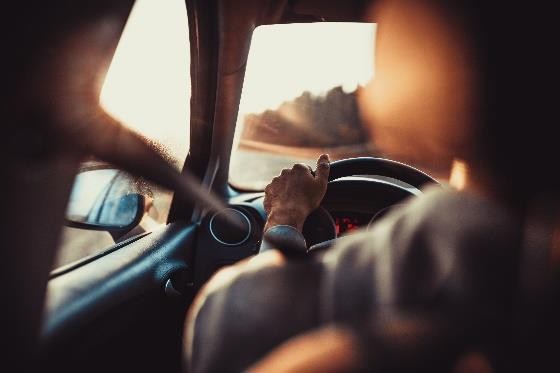 POST-PERMISCONDUCTEURSNOVICES
L’AVANTAGE?
La réduction de la période  probatoire :
Tous vos points en 2 ans au lieu de 3  après une formation traditionnelle
12 points en 1 an et demi au lieu de
2 en AAC
LE PROGRAMME
La matinée: Questionnaire d’autoévaluation et perception des risques. L’objectif  de la matinée vise à améliorer la compréhension et la gestion des situations de  conduite complexes.
L’après-midi: la mobilité sous divers aspects. Le but de cette session : rendre tout  déplacement plus sûr et plus citoyen par des choix de mobilité responsables.
La formation fini par un bilan au cours duquel l’élève s’engage oralement à  adopter une conduite responsable.
LES CONDITIONS
Avoir obtenu le permis AUTO ou MOTO depuis 6 à 12 mois
le conducteur ne doit avoir commis aucune infraction donnant lieu à  retrait de points
attestation de suivi de cette formation complémentaire
Cette formation est dispensée par un enseignant de la conduite et de la  sécurité routière titulaire d’une autorisation d’enseigner
Durée de la formation: 7 heures
Effectif de la formation: 6 à 12 personnes
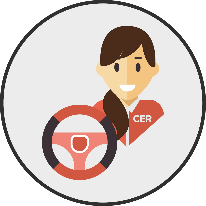 CRITÈRE 1.6 DU LABEL DE L’ETAT
La conduite supervisée
La conduite supervisée
Nous pouvons vous remettre, sur simple demande, les éléments suivants :
- Une copie du règlement intérieur
- Le bilan annuel de nos résultats & taux de réussite par formation

Le nombre moyen d'heures de formation correspondant aux taux de réussite en première et en deuxième présentation.
- Une synthèse des résultats des questionnaires de satisfaction
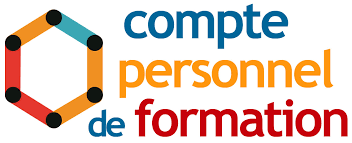 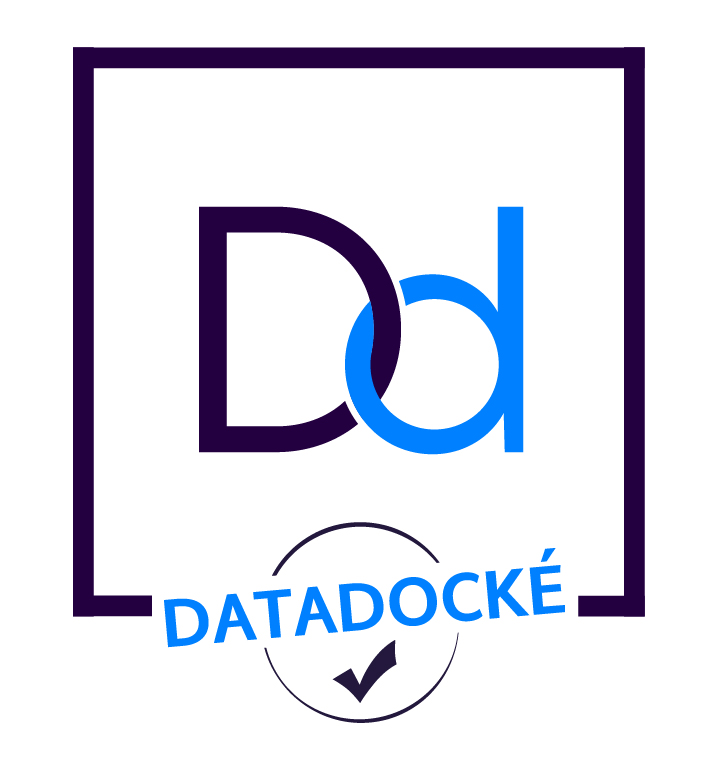 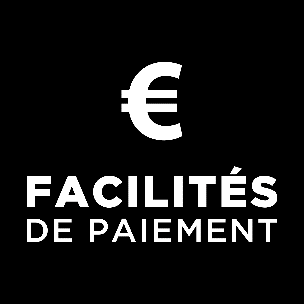 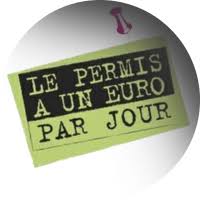 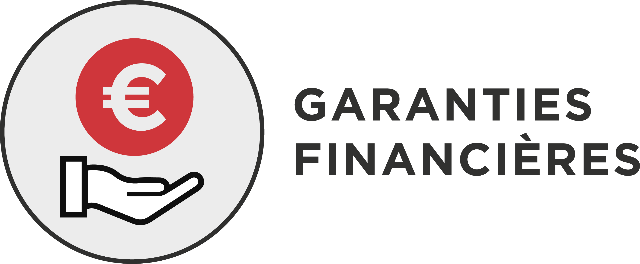 contact
Conduite 2000
10, rue Edouard HERRIOT
56530 QUEVEN
Conduite2000,queven@orange.fr
02 97 05 15 97 / 07 88 45 97 77
www,conduite-2000-queven,com
N° D’AGRÉMENT : E1605600100